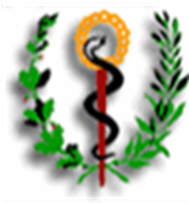 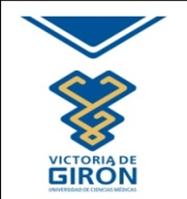 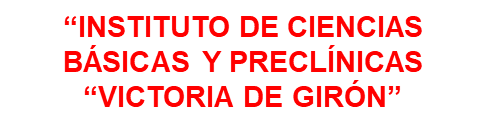 Tema III. Clase 4
Organización de los servicios de salud en la comunidad en situaciones de desastres..
Objetivo:
Investigar sobre la organización y prestación de la PAM a víctimas masivas y la organización  de las principales medidas higiénico – sanitarias, anti –epidémicas y de protección médica contra los desastres.
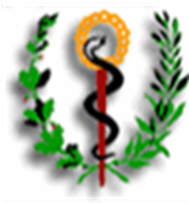 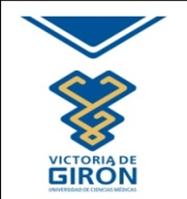 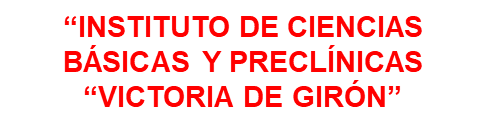 Sumarios:
1.	Los Servicios de salud. Consultorio del médico de la familia. Designación. Misiones. Despliegue y funcionamiento en desastres.
2.	Organización y prestación de la Primera Asistencia Médica a víctimas masivas. Realización del Triage.
3.	Organización de las principales medidas higiénico – sanitarias, anti –epidémicas y de protección médica contra los desastres.
Tiempo:  6 horas.
Forma de enseñanza:  Clase Práctica.
Método:  Trabajo práctico,  elaboración conjunta y discusión.
Bibliografia:  
•	Libro de Texto ¨ Preparación para la defensa ¨.Tomo I, Colectivo de autores. Editorial Ciencias Médicas, La Habana, 2008.
•	Resolución No. 486 / 2019 del Ministro de Salud Pública. “Doctrina de Tratamiento y Evacuación para la Guerra de Todo el Pueblo “
•	Base de cálculo para el aseguramiento médico de los desastres y la lucha armada. MINSAP. 2013.
Introducción
Los estudiantes deben estudiar una tarea médica como parte de su formación de pregrado en correspondencia con el tema escogido y relacionado con su comunidad de origen.
La fundamentación de la tarea médica, los objetivos a alcanzar, la estrategia, la situación de la comunidad en estudio y las actividades a realizar por los estudiantes de 5to. Año de la carrera de Medicina.
Fundamentación:
Los estudiantes al recibir la asignatura “Trabajo Médico en la Comunidad” deben ser capaces de liderar las actividades de salud en la comunidad en la que se encuentren, por lo que realizarán una exploración médica integral para identificar los peligros o amenazas, vulnerabilidades y riesgos de desastres que permitan la organización y realización del aseguramiento médico de las victimas masivas en situaciones de desastres.
Objetivos:
Realizar la exploración médica sin omitir elementos considerados importantes por su posible repercusión en el estado de salud de la población asi como la organización y realización del aseguramiento médico territorial en situaciones excepcionales y de desastres por las unidades e instituciones del sector de la salud.
Determinar las amenazas, riesgos y vulnerabilidades del territorio explorado.
Evaluar a partir de los resultados de la exploración médica si el personal de salud y el territorio se encuentran listos para cumplir su misión. 
Determinar las principales medidas para el plan de reducción del riesgo de desastres.
Realizar el vaciamiento de los datos recopilados en la tabla guía de la exploración médica.
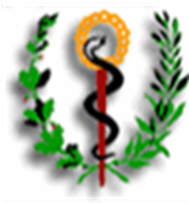 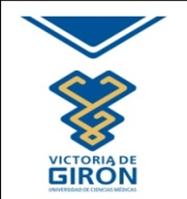 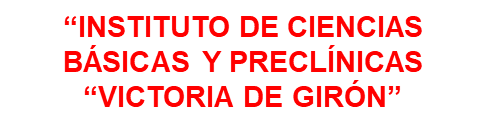 Desarrollo :
Tener presente que este es un ejercicio académico, lo más real posible para el cumplimiento del mismo creando los equipos de trabajo necesarios.
Designar el área de responsabilidad real de un consultorio de la familia para la realización de la exploración médica.
Designar un local accesible a los estudiantes para elaborar las medidas de aseguramiento médico del CMF para el Plan de reducción del riesgo de desastres del Policlínico en la etapa de respuesta y el posible despliegue funcional del consultorio del médico de la familia para prestar hasta la primera asistencia médica.
La clase práctica tarea médica, es un ejercicio académico, en un contexto lo más real posible,  en el rol de médico del CMF, los estudiantes realizarán la exploración médica en la que determinarán peligros, vulnerabilidades y riesgos existentes en la comunidad utilizando la Matriz DAFO, (debilidades, amenazas, fortalezas y oportunidades), prestándole especial atención a la existencia de los recursos humanos y materiales que permitan organizar el aseguramiento médico a las victimas masivas que se producen en situaciones de desastres.
Los objetivos y contenido de la Tarea médica y sus. objetivos:
 
Realizar la exploración médica, según la guía (anexo), teniendo en cuenta todos los elementos que puedan influir en el estado de salud de la población y en el aseguramiento médico.
Evaluar las posibilidades del personal de salud y del territorio para la prestación de hasta la Primera Asistencia Médica a las bajas sanitarias masivas y las necesidades para realizarla. 
Organizar las medidas de aseguramiento médico en el área asignada según las victimas masivas posibles.
Argumentar durante la defensa del trabajo de curso las propuestas o ideas para la organización y ejecución de las medidas del aseguramiento médico, como parte del “Plan de reducción del riesgo de desastres”..
Contenido:
Situación inicial.
Usted se encuentra como médico de la familia en una comunidad de_______ habitantes, cuyos límites territoriales son:
Norte:
Sur:
Este:
Oeste:
La población según edad y sexo, tiene la siguiente distribución:
Mayores de 60 años _______ %_____ M ____% ____, F ____% ____.
Menores de 18 años _______ %_____ M ____% ____, F ____% ____.
 
El CMF o local cuenta con un equipo de trabajo compuesto por:
Situación particular.
Se ha apreciado que es probable que su comunidad sea afectada por un evento de origen natural, tecnológico o sanitario que producirá las siguientes afectaciones:
En el fluido eléctrico, debido a caída de tendido eléctrico y falla en transformadores.
En el Abasto de agua y gas.
Derrumbe o colapso de edificaciones.
En el sistema de comunicaciones.
Incendios en viviendas y centros de trabajo.
Viales.
Caída de árboles frondosos.
Colapso estructural o funcional de instalaciones de salud.
Limitaciones en los abastecimientos de todo tipo.
En la actividad productiva y de servicios.
Empeoramiento de las condiciones higiénico sanitarias. 
Modificaciones graves en el cuadro de salud de la población.
Otras en dependencia del evento dado y el territorio
 
Como consecuencias del evento asignado se han producido:
Bajas sanitarias ________ de ellas ____ Graves ____ Leves.
Afectados por sustancias tóxicas ________.
Enfermos infectocontagiosos (especificando las enfermedades por vía de transmisión): 
Enfermedades de transmisión respiratoria ________.
Enfermedades de transmisión digestiva ________.
Enfermedades de transmisión por contacto ________.
Enfermedades de transmisión sanguínea y vectorial. ________.
Enfermedades no transmisibles y otros daños a la salud: ________.
A ejecutar por los estudiantes:
Estudiar la tarea.
Planificar, organizar y realizar la exploración médica del área de la comunidad asignada, registrando los datos en la guía (Anexo 1).
Elaborar con la información recopilada el Trabajo de Curso (trabajo de mesa):
Parte escrita: cumpliendo con la metodología de la investigación (Título, autores, resumen estructurado, en español e inglés, palabras clave, introducción, objetivos generales y específicos, material y método, resultados, discusión, conclusiones, recomendaciones y referencias bibliográficas).
Anexos: croquis o maqueta, tablas, fotos, videos y otros que contengan los elementos que influyen en la organización y realización del aseguramiento médico para el enfrentamiento al evento asignado.
Defensa del Trabajo de Curso: Presentar las propuestas o ideas para la organización y ejecución de las medidas del aseguramiento médico para el “Plan de reducción del riesgo de desastres” del Policlínico. 
 Orden de presentación y contenido:
Caracterización de la comunidad o del territorio: 
Límites
Zona: Urbana, suburbana o rural.
Nivel de desarrollo integral.
Características de la población.
Fuerzas y medios con que cuenta para enfrentar el evento. Instalaciones de salud seguras. 
Estado de salud de la población (morbilidad transmisible, no transmisible y otros daños a la salud).
Peligros, vulnerabilidades y riesgos en la comunidad.
Lugares dentro de la comunidad o en las comunidades vecinas limítrofes en los que pueden presentarse las mayores afectaciones y que se convertirán en focos de destrucción.
Medidas para la organización del aseguramiento médico: 
2.1. Organización del sistema de tratamiento y evacuación por etapas:
Búsqueda y recolección de lesionados y enfermos, en el foco de destrucción y/o contaminación para prestar la asistencia médica, fuerzas y medios destinados.
Vías, fuerzas, medios y métodos que empleará para la evacuación.
Despliegue funcional del CMF o área designada (local), para prestar la primera asistencia médica.
2.2. Organización del abastecimiento médico y aseguramiento técnico – material  de carácter médico:
Determinación de la existencia de los medios materiales de uso médico (farmacias, dispensarios, laboratorios y huertos de plantas medicinales). y no médicos.
Ubicación de talleres de reparación de la técnica médica u otros que puedan utilizarse para este fin.
2.3. Medidas higiénico -sanitarias y antiepidémicas.
Establecer los pronósticos de las enfermedades que con mayor frecuencia pueden presentarse y medidas de control de las mismas, incluyendo controles de foco.
Medidas de saneamiento ambiental: control de la calidad sanitaria del agua de consumo, inocuidad de los alimentos, control de la disposición final de residuales líquidos y sólidos, control de vectores.
Participación de los factores de la comunidad en el cumplimiento de estas medidas.
2.4. Organización de las medidas de protección médica contra los efectos de las sustancias tóxicas peligrosas y armas de exterminio masivo.             
Conocimiento de instalaciones que manipulan sustancias tóxicas, radioactivas y posibles focos de contaminación.
Medidas de protección médica ante el empleo de las armas de exterminio en masa y accidentes con productos tóxicos industriales.
Preparación del personal de la salud para enfrentar y orientar las medidas de protección.
2.5. Organización de la dirección de los servicios de salud en la comunidad.
Vías y medios de comunicación y sus regulaciones. Dirección de los servicios médicos en la comunidad.
Establecer la cooperación.
2.6. Organización de la estadística médica.
Registro de las victimas masivas, con datos necesarios para identificar al herido o el lesionado, su procedencia y procedimientos médicos realizados, para ayudar a la etapa de tratamiento superior.
Solicitud de las necesidades para asegurar la tarea encomendada.
Conclusiones:
Exponer si la comunidad está o no en condiciones de enfrentar el evento que esta pronosticado.
Fuerzas y medios que solicita como apoyo de las instituciones de la comunidad.
Medidas que propone para elevar el nivel de preparación de la comunidad y reducir vulnerabilidades y riesgos.
CONCLUSIONES
Valoro el cumplimiento del objetivo de estudio (en base a la observación, el interés mostrado, resúmenes que se han hecho, etc)  y considero que se ha  cumplido cabalmente. Hay que destacar la importancia que tiene la  realización de la exploración médica en interés del aseguramiento médico en la comunidad en situaciones de desastres.
Se orienta la realización del trabajo de mesa, previo estudio de los datos recopilados para la elaboración del trabajo de curso.
Informo las calificaciones obtenidas si las hubo.
Comunico el lugar y fecha de la próxima clase